Kentucky All Schedule 
Prescription Electronic Reporting

Quarterly Trend Report
3rd Quarter 2024Cabinet for Health and Family Services
Office of Inspector General
275 E. Main Street
Frankfort, KY 40621
KASPER Records Added 2014 – Q3 2024
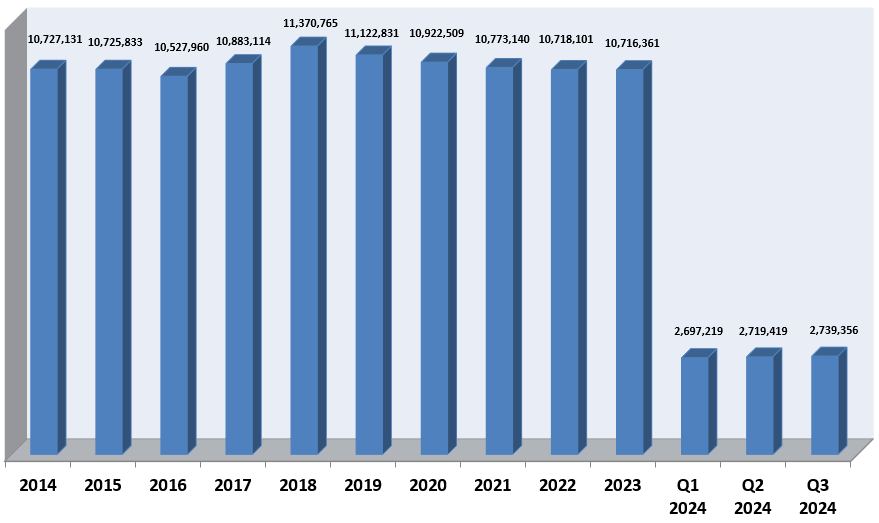 2
Top Prescribed Controlled Substances byTherapeutic Category by Doses – Q3 2024
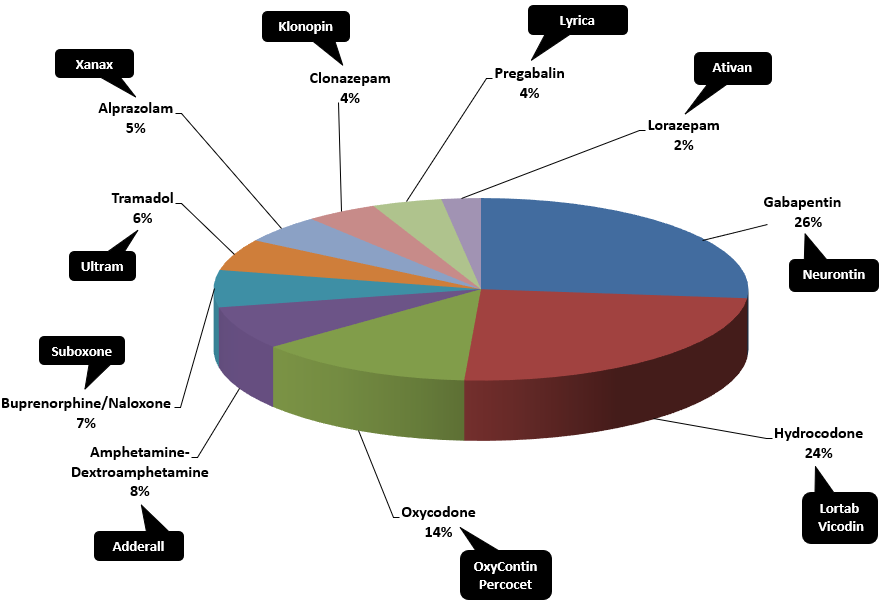 3
Opioid Morphine Equivalent Dose (MED) Data Q3 2024
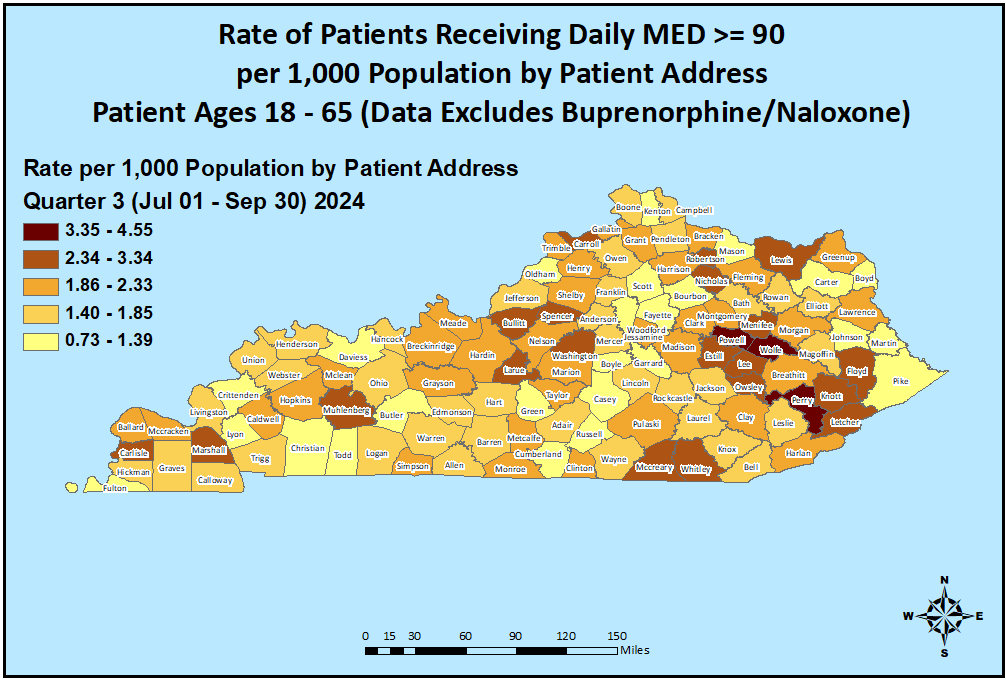 4
Opioid Morphine Equivalent Dose (MED) Data Q3 2024
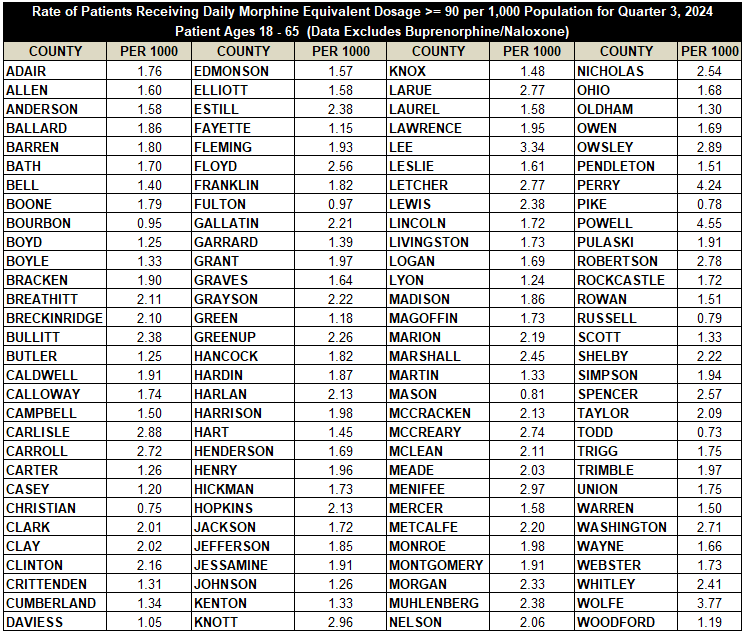 5
Patients with Seven or More Days of Overlapping Opioid 
and Benzodiazepine Prescriptions Q3 2024
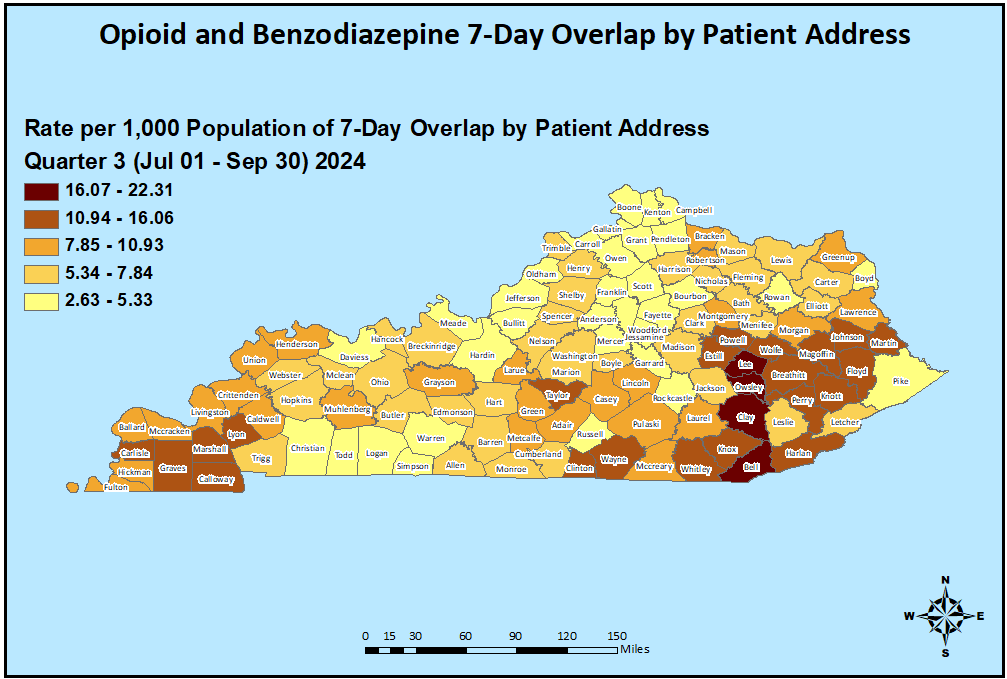 6
Patients with Seven or More Days of Overlapping Opioid 
and Benzodiazepine Prescriptions Q3 2024
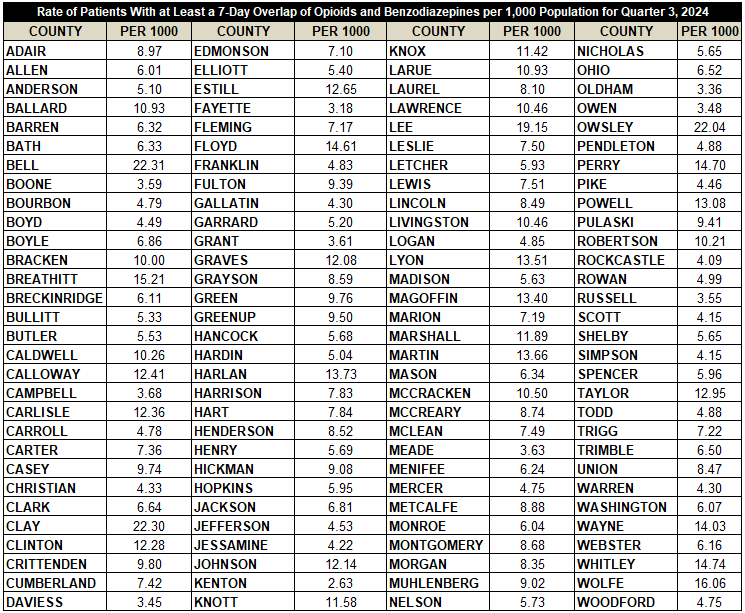 7
Controlled Substance PrescribingQ3 2024
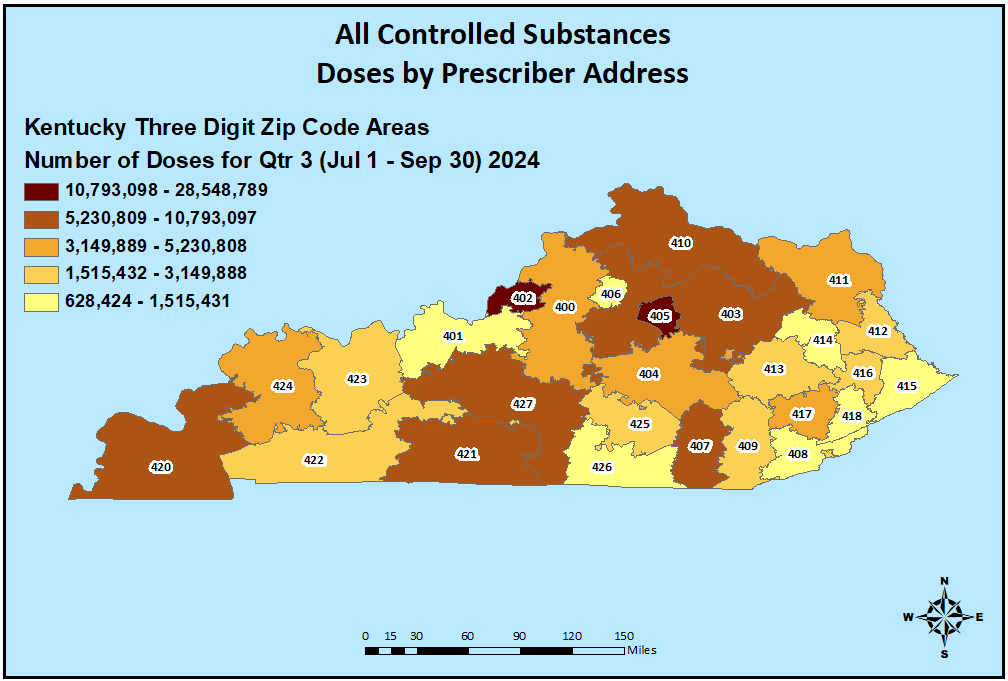 8
Controlled Substance PrescribingQ3 2024
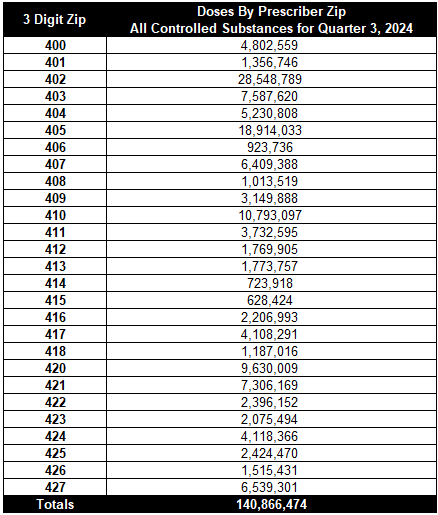 9
Controlled Substance UsageQ3 2024
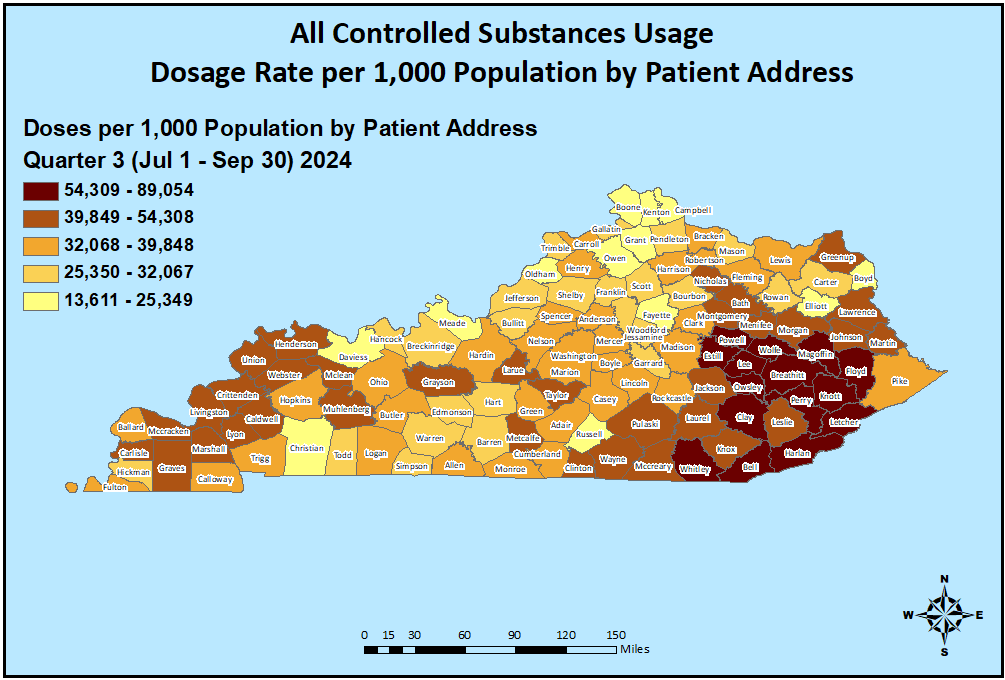 10
Controlled Substance UsageQ3 2024
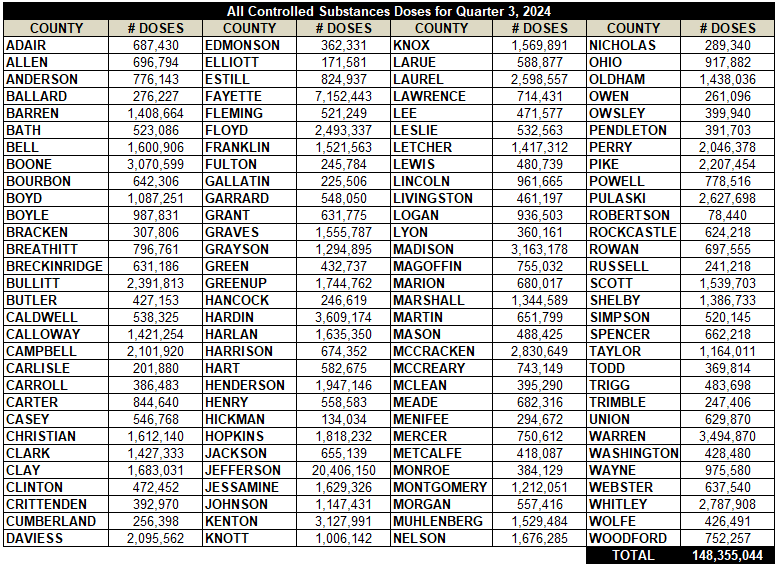 11
Controlled Substance Usage Per 1,000 PopulationQ3 2024
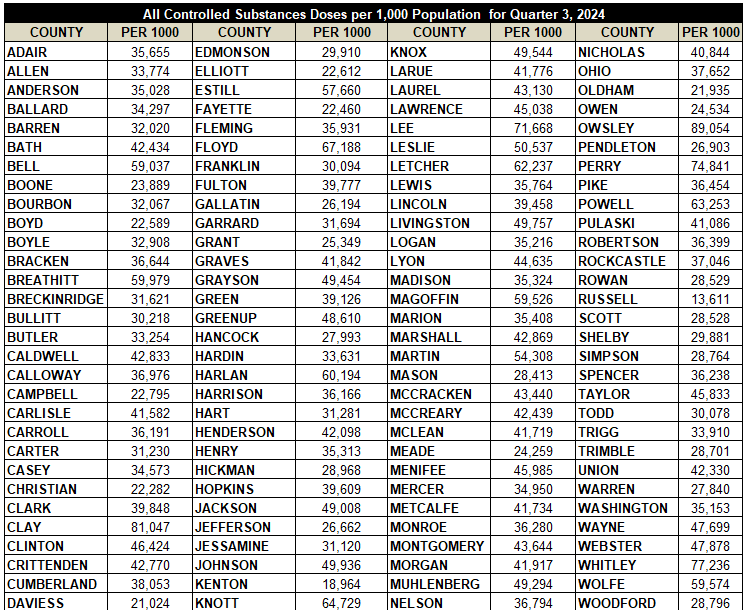 12
Opioid Prescribing Q3 2024
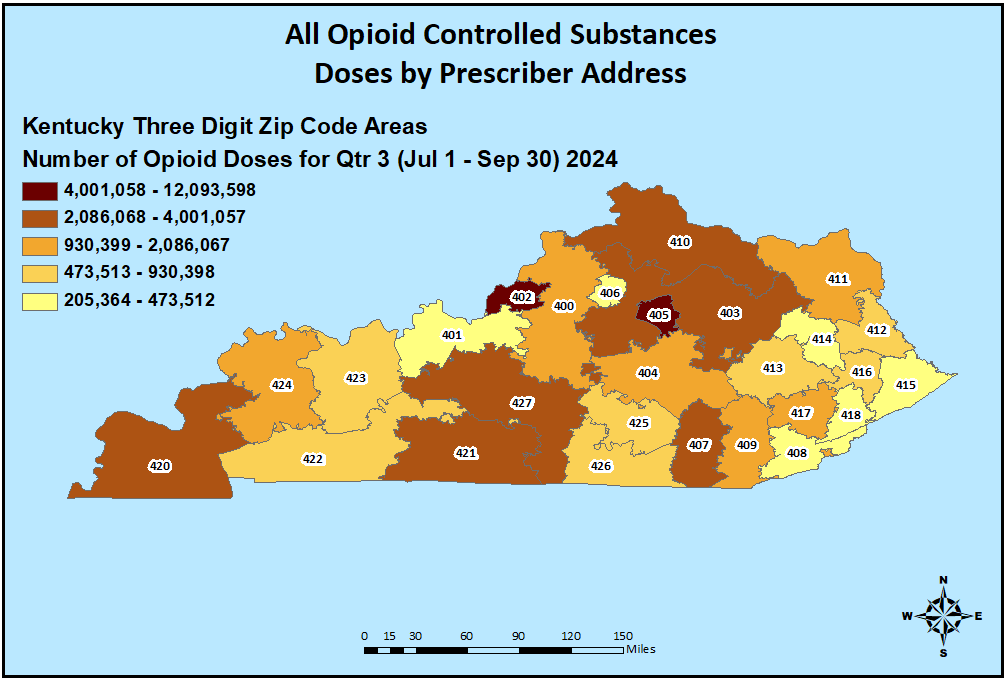 13
Opioid Prescribing Q3 2024
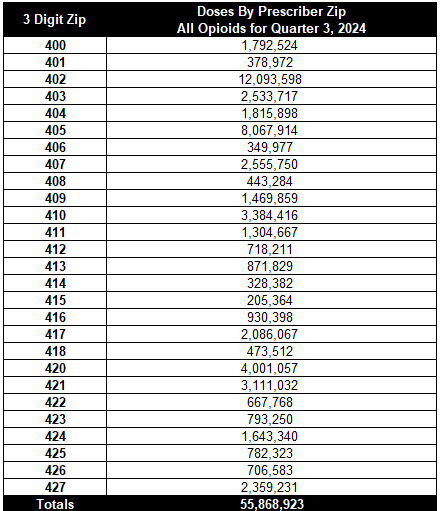 14
Opioid Usage Q3 2024
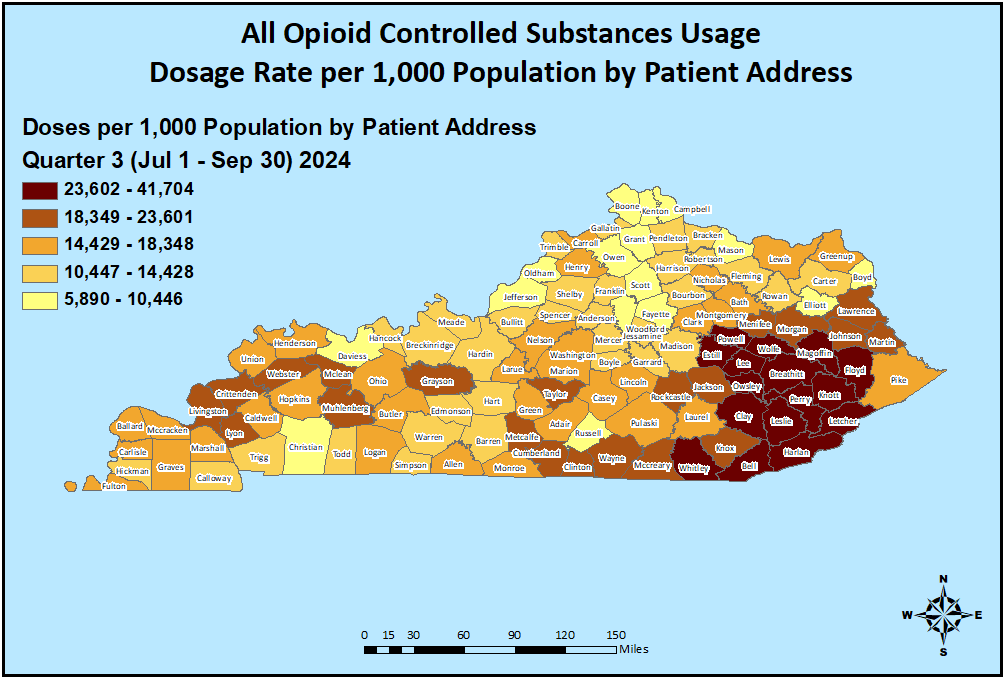 15
Opioid Usage Q3 2024
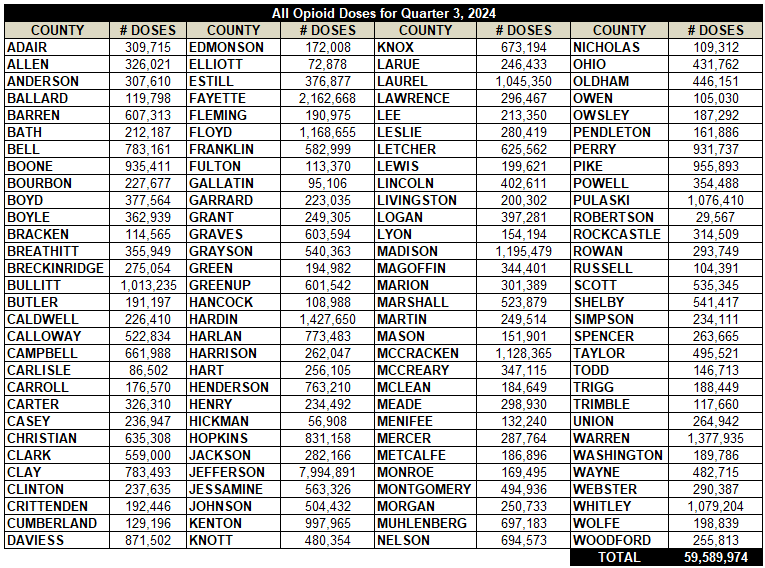 16
Opioid Usage Per 1,000 Population Q3 2024
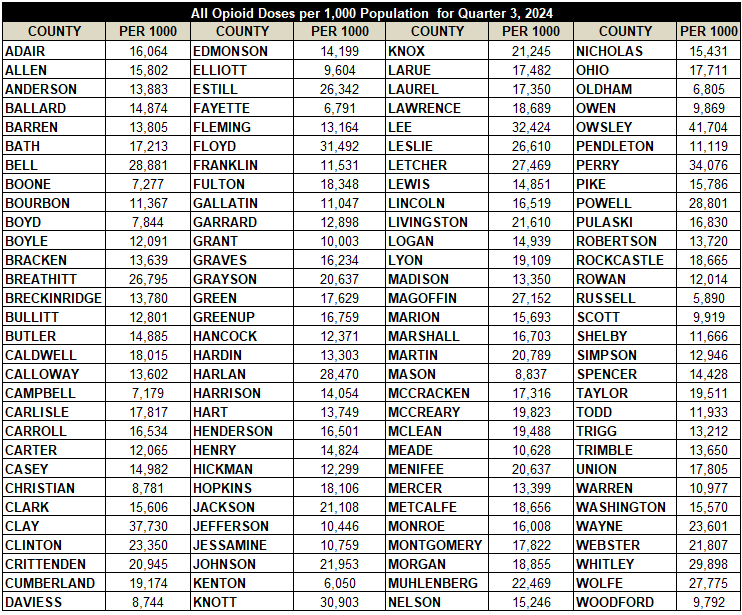 17
Hydrocodone Prescribing Q3 2024
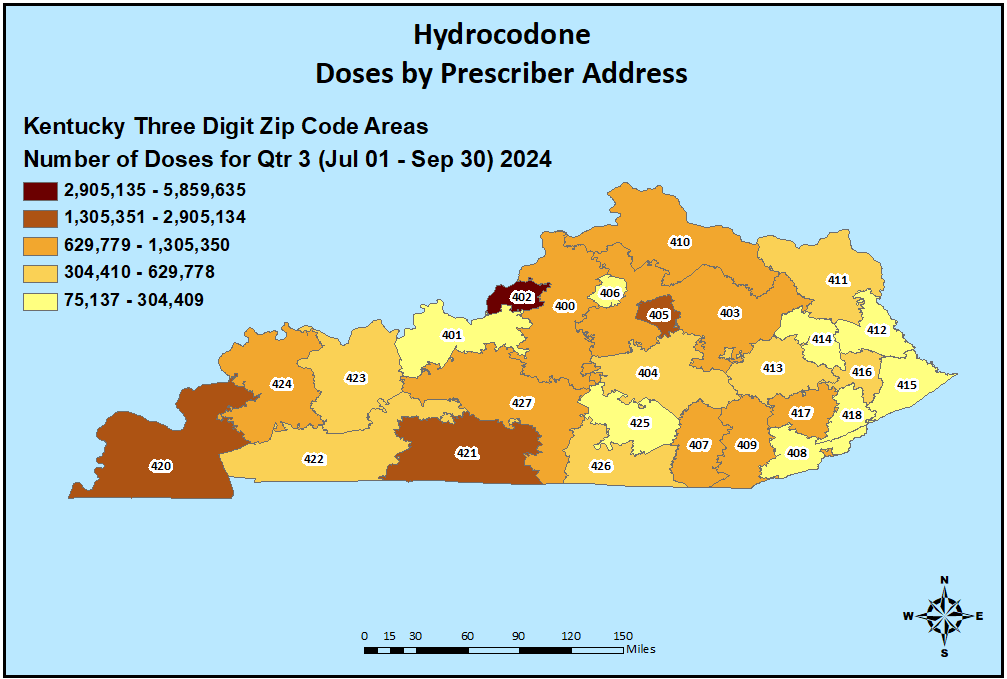 18
Hydrocodone Prescribing Q3 2024
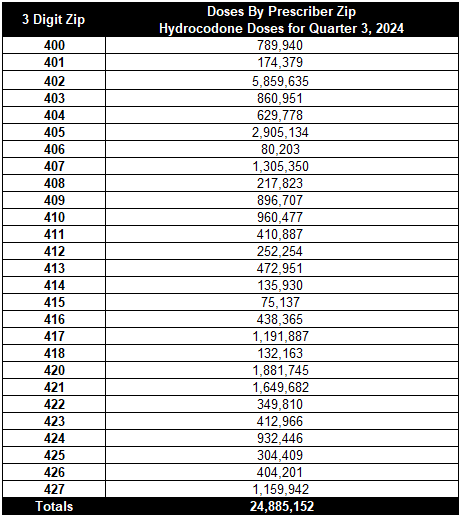 19
Hydrocodone UsageQ3 2024
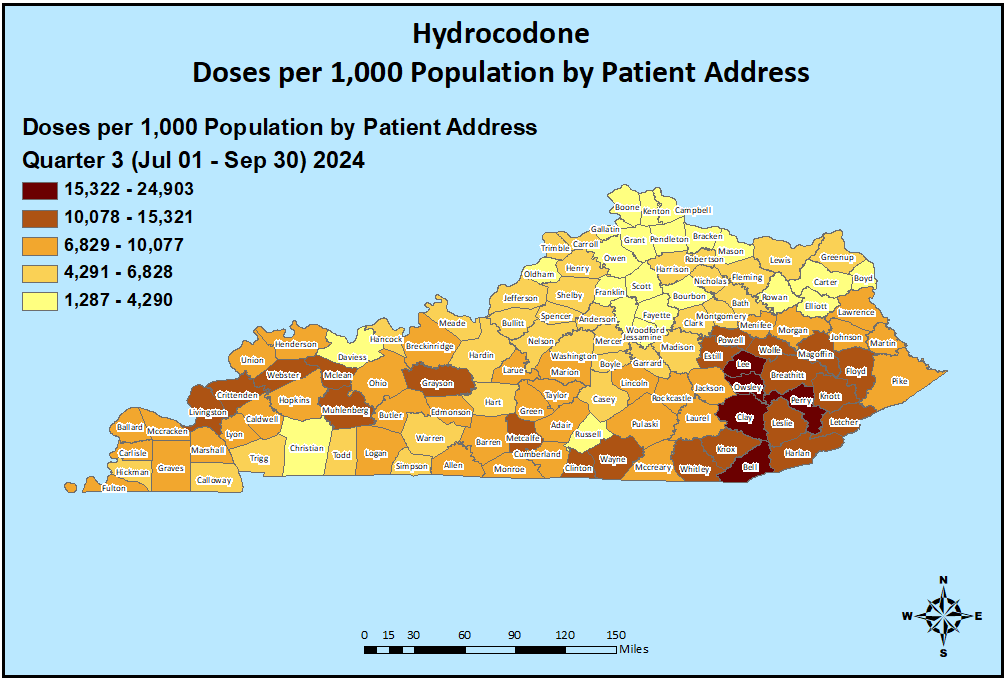 20
Hydrocodone Usage Q3 2024
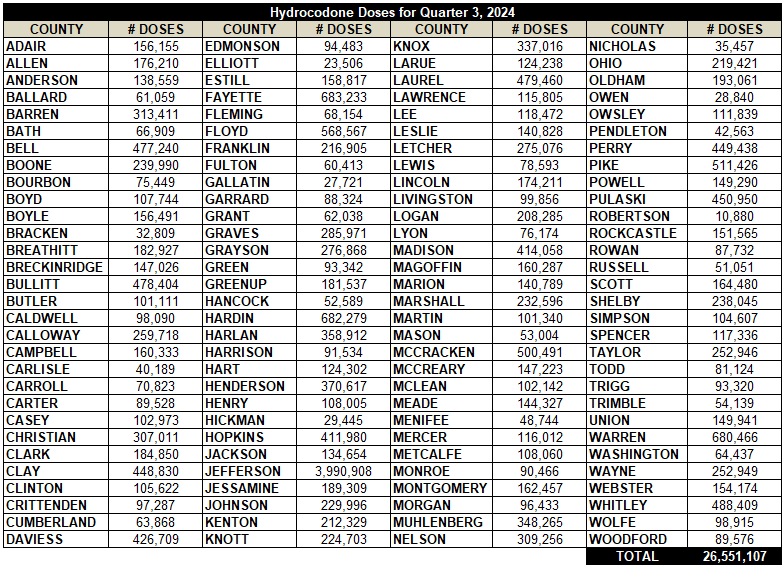 21
Hydrocodone Usage Per 1,000 Population Q3 2024
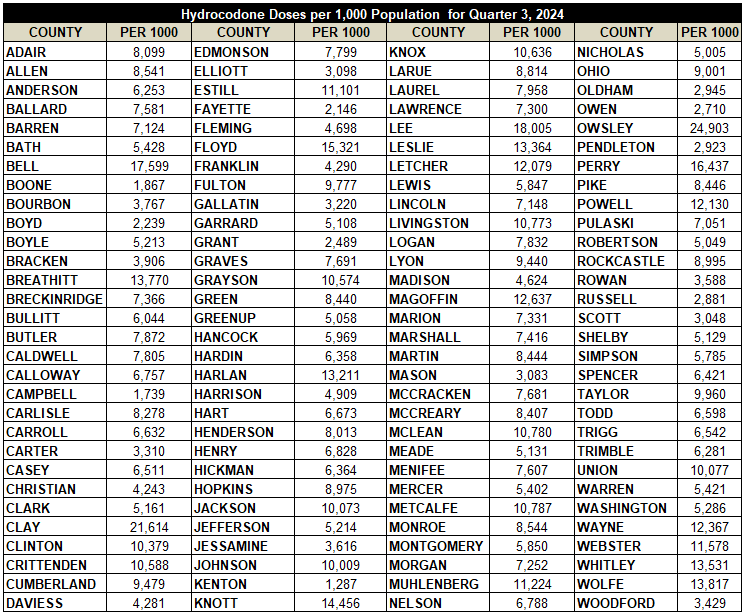 22
Oxycodone Prescribing Q3 2024
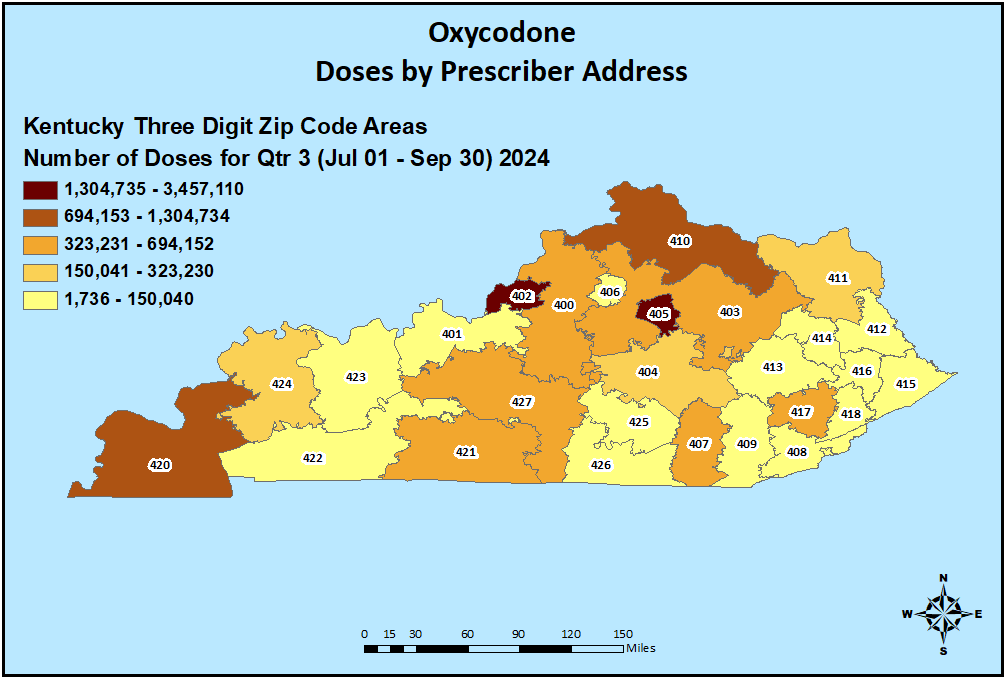 23
Oxycodone Prescribing Q3 2024
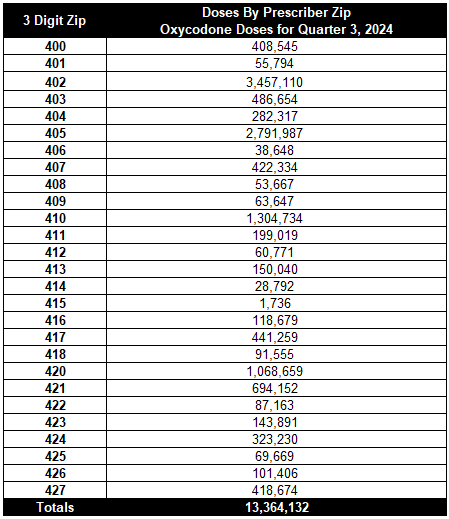 24
Oxycodone UsageQ3 2024
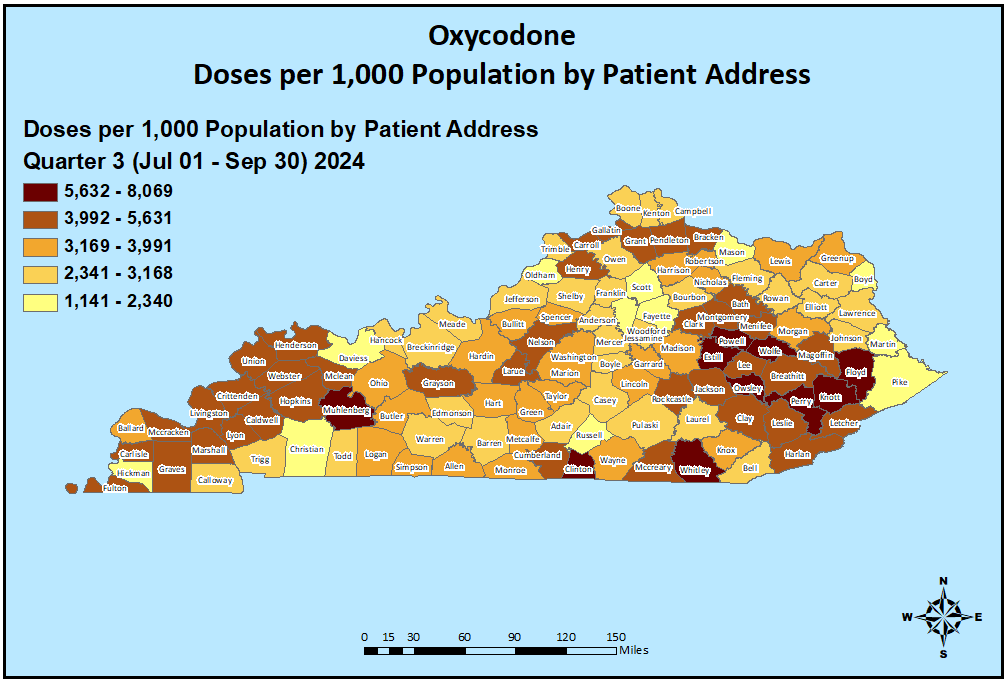 25
Oxycodone Usage Q3 2024
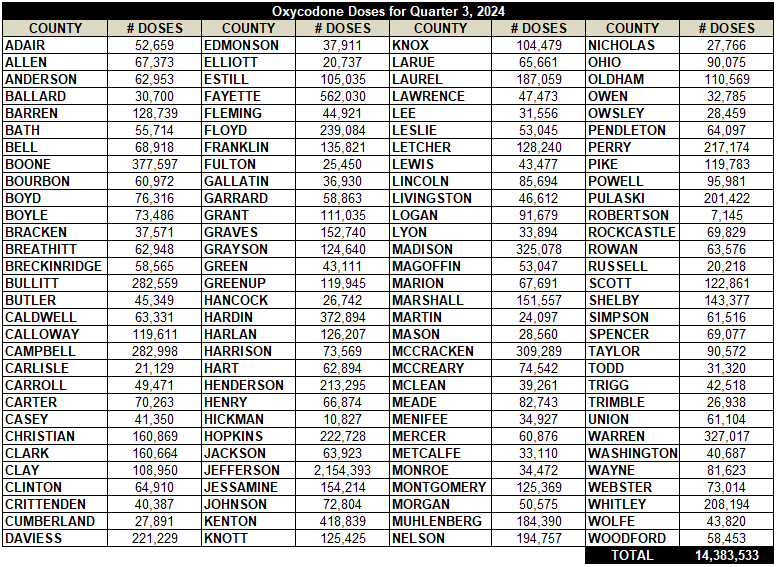 26
Oxycodone Usage Per 1,000 Population Q3 2024
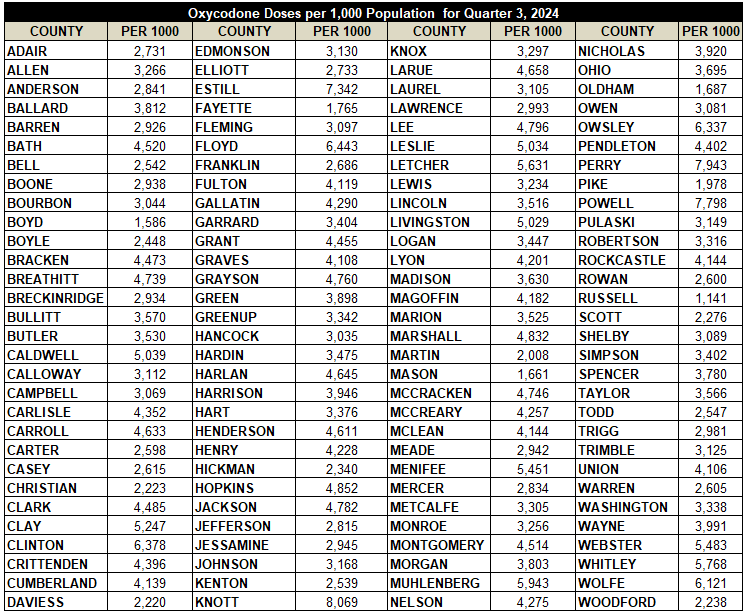 27
Diazepam Prescribing Q3 2024
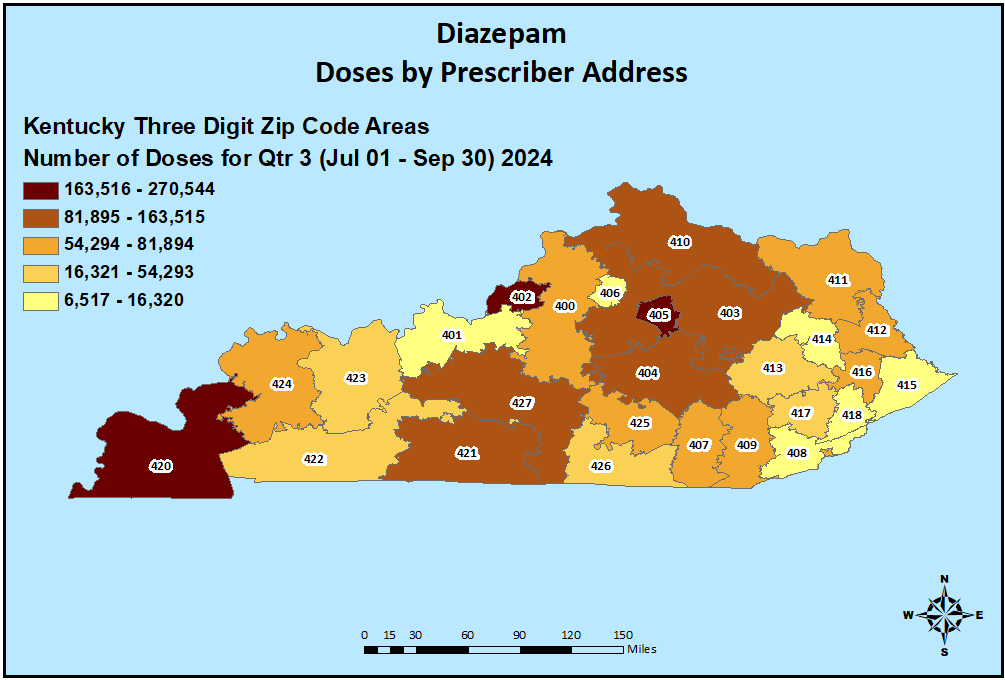 28
Diazepam Prescribing Q3 2024
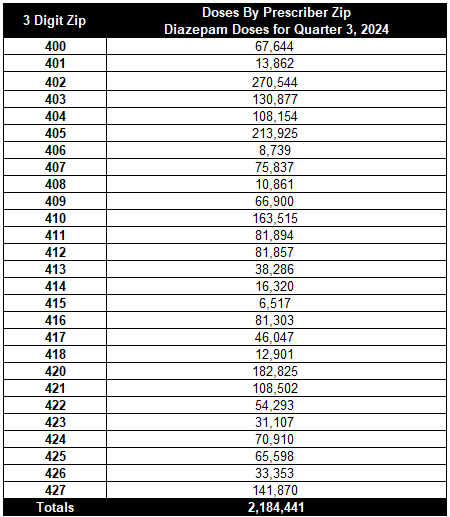 29
Diazepam UsageQ3 2024
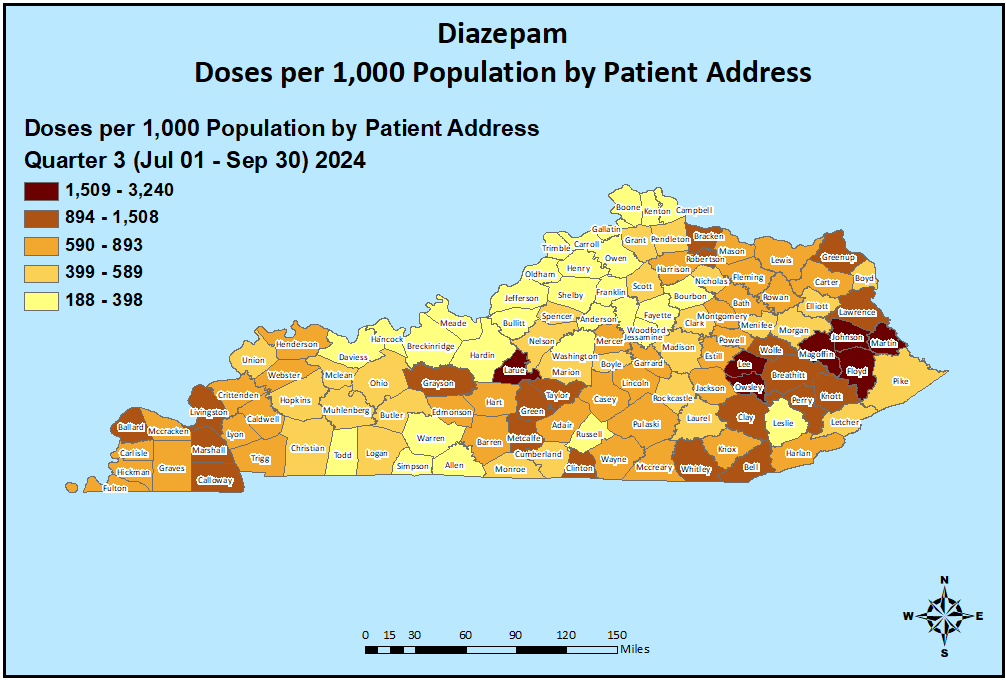 30
Diazepam Usage Q3 2024
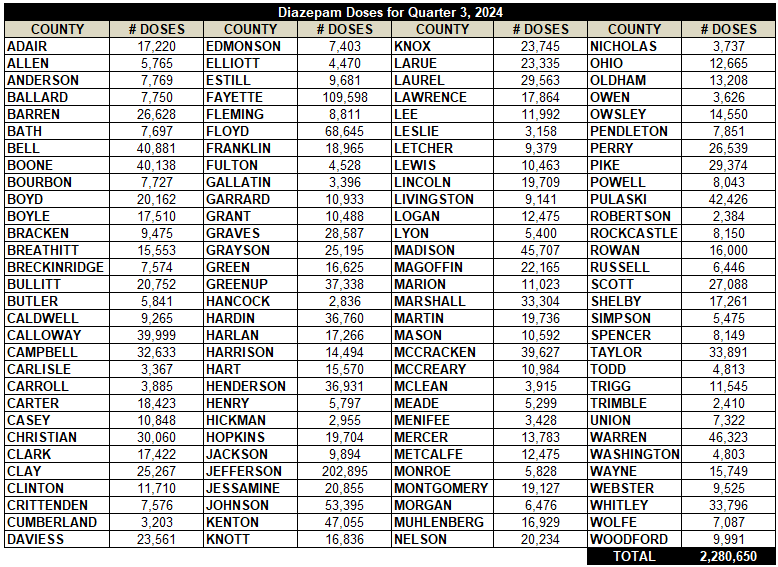 31
Diazepam Usage Per 1,000 Population Q3 2024
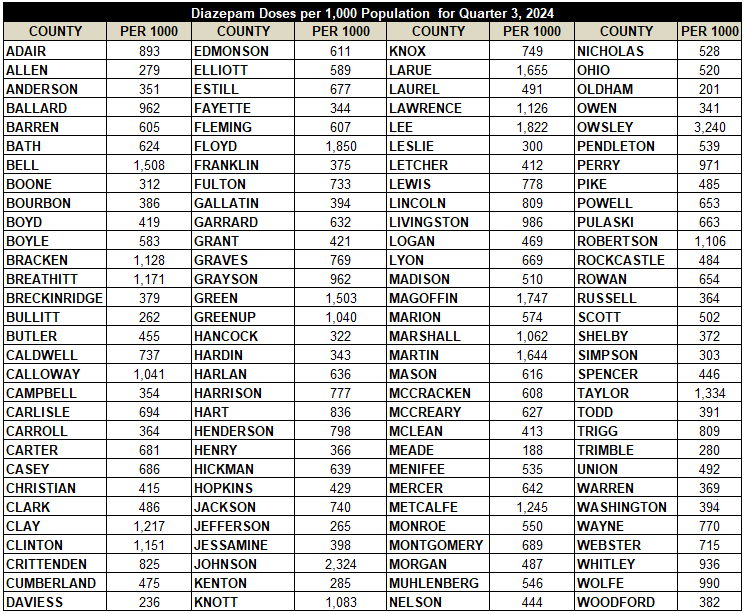 32
Alprazolam Prescribing Q3 2024
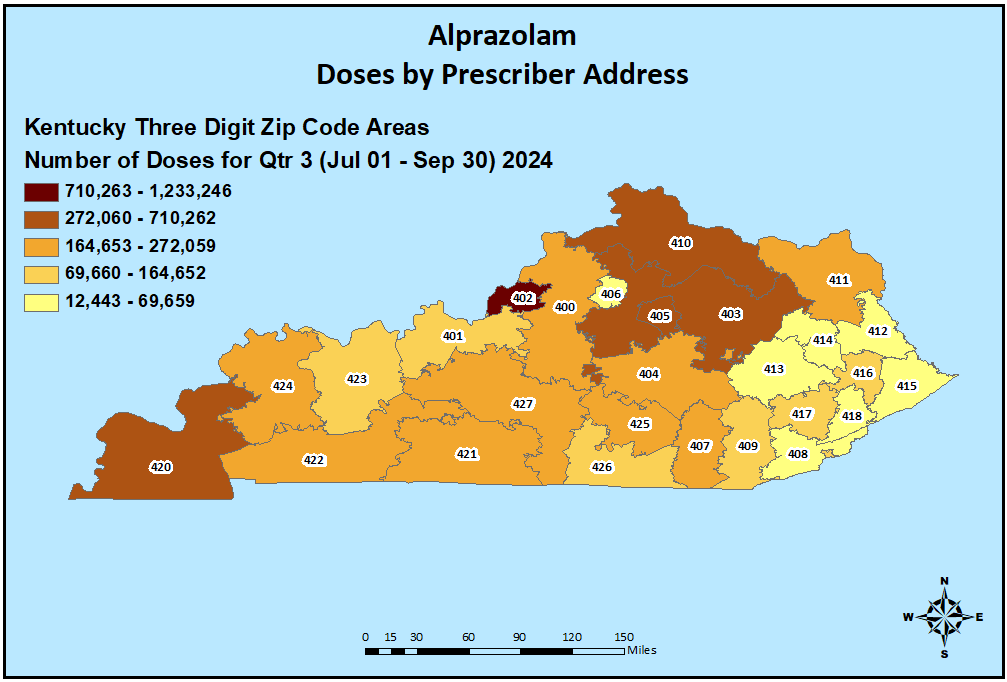 33
Alprazolam Prescribing Q3 2024
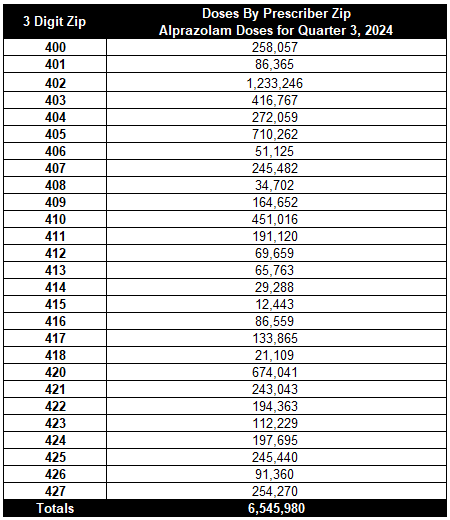 34
Alprazolam UsageQ3 2024
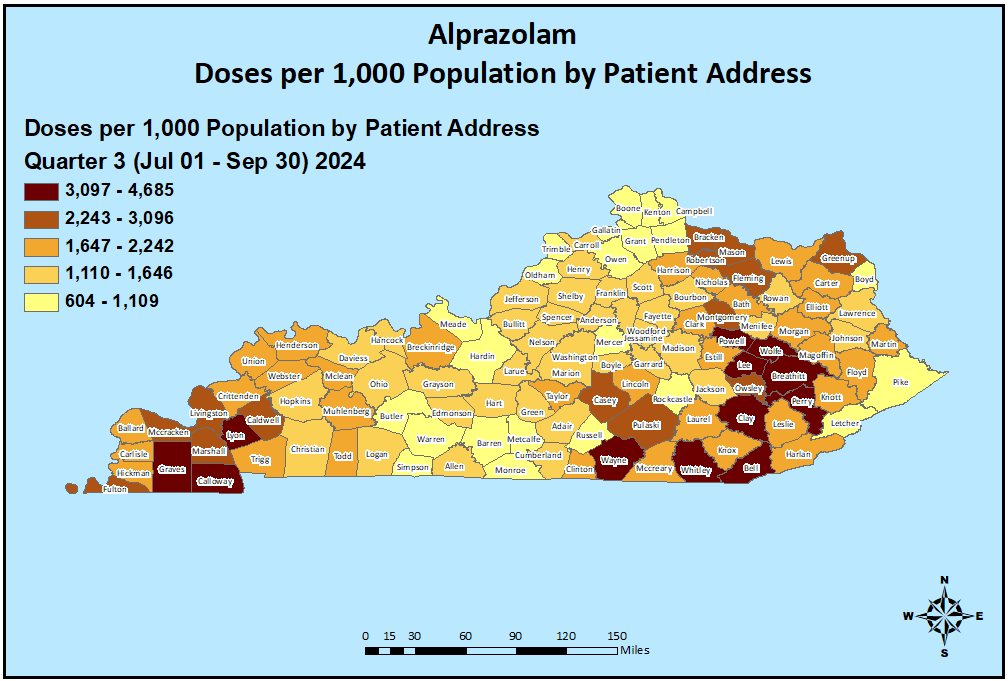 35
Alprazolam Usage Q3 2024
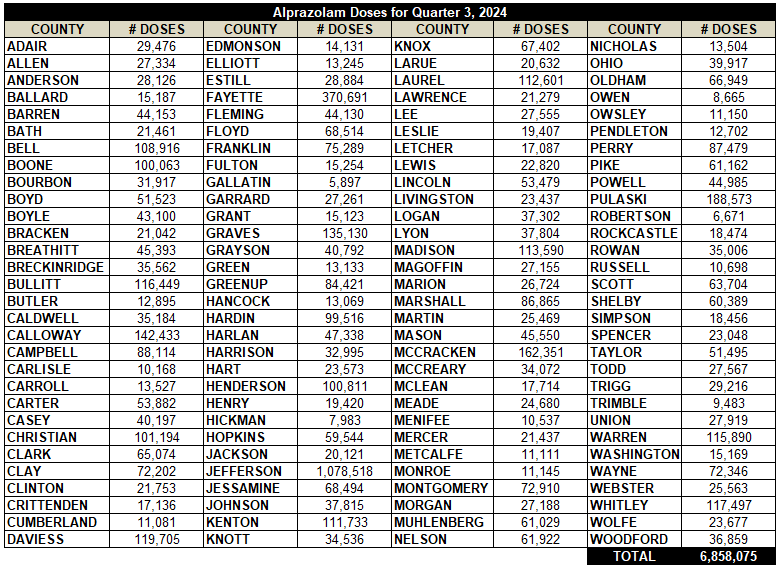 36
Alprazolam Usage Per 1,000 PopulationQ3 2024
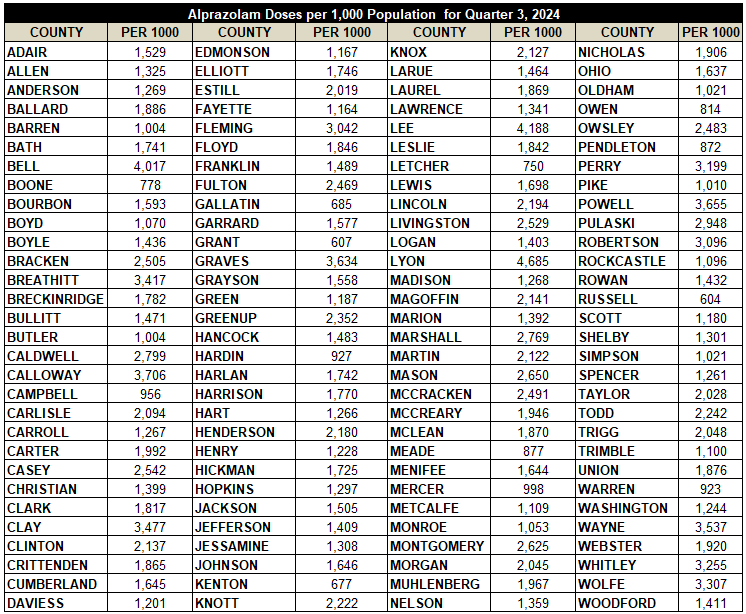 37
Tramadol Prescribing Q3 2024
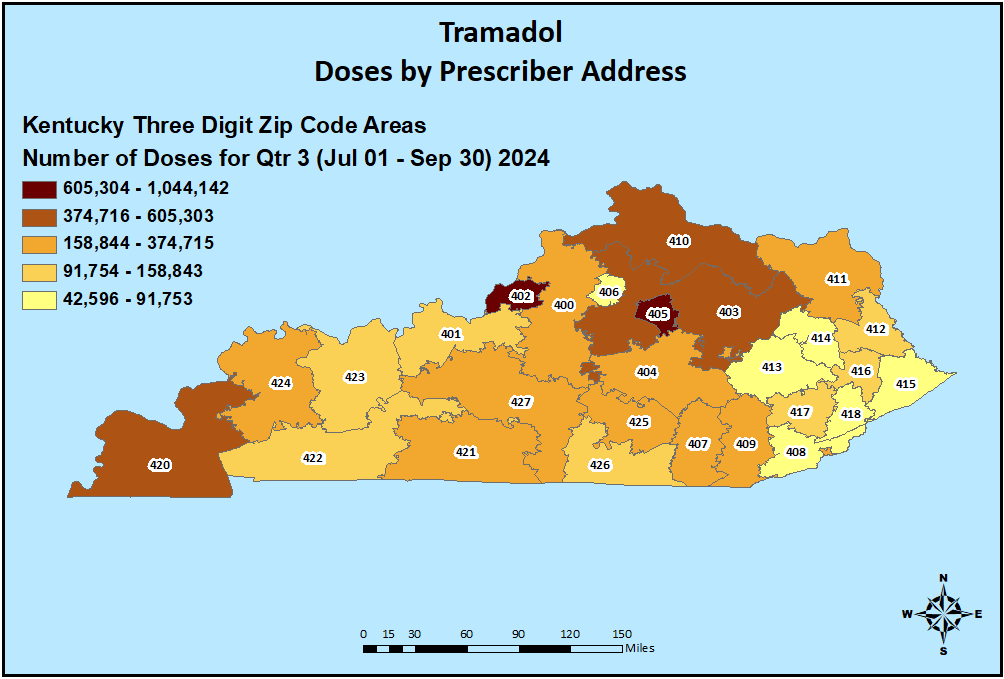 38
Tramadol Prescribing Q3 2024
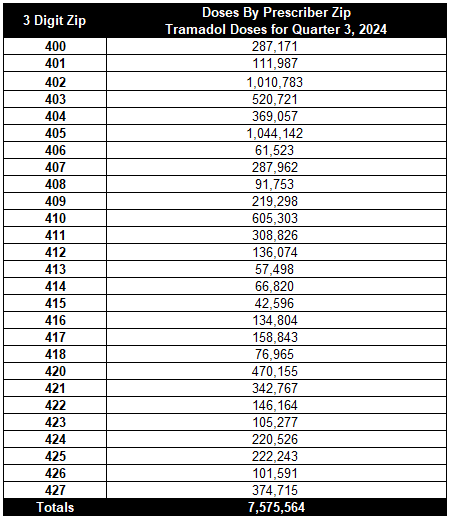 39
Tramadol UsageQ3 2024
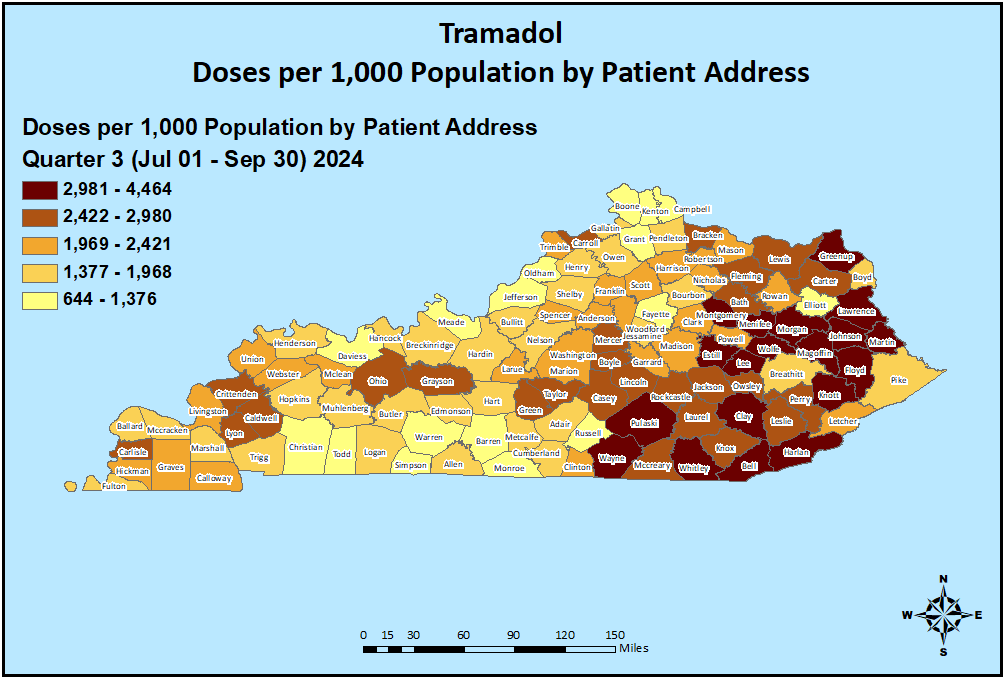 40
Tramadol Usage Q3 2024
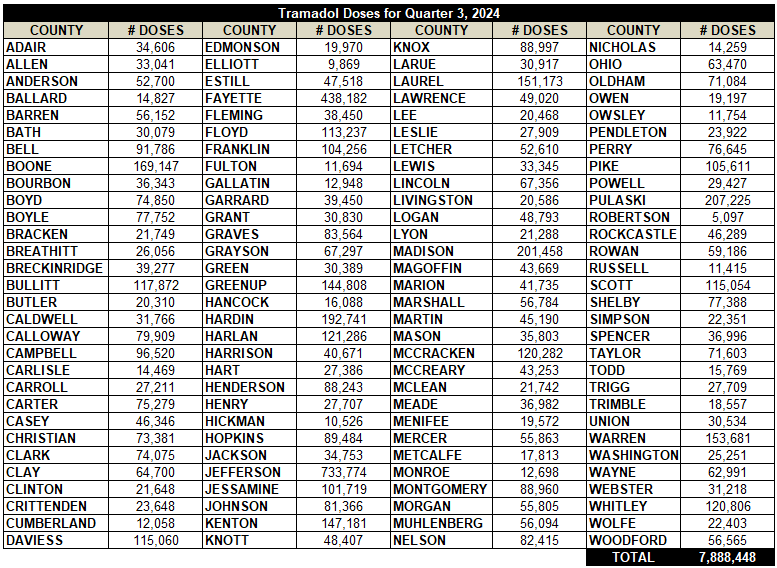 41
Tramadol Usage Per 1,000 PopulationQ3 2024
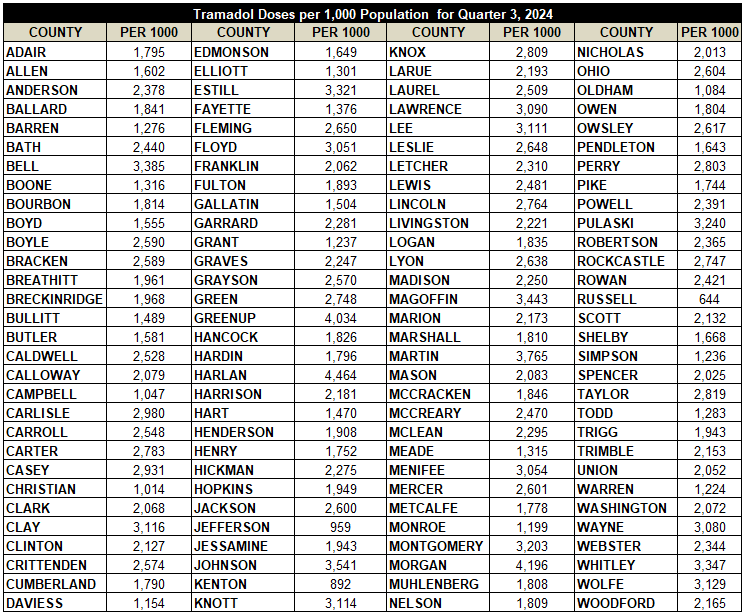 42
Gabapentin Prescribing Q3 2024
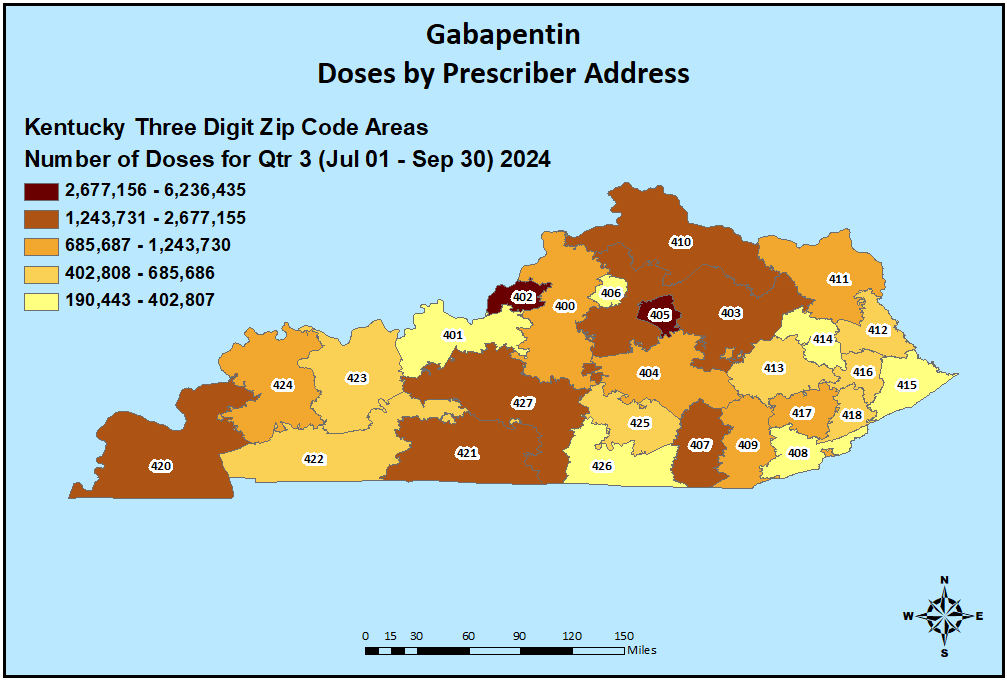 43
Gabapentin Prescribing Q3 2024
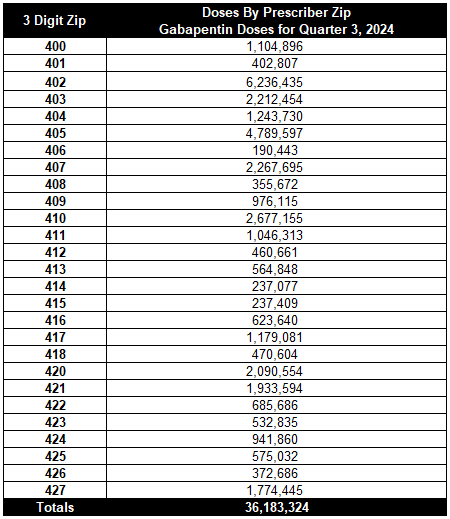 44
Gabapentin UsageQ3 2024
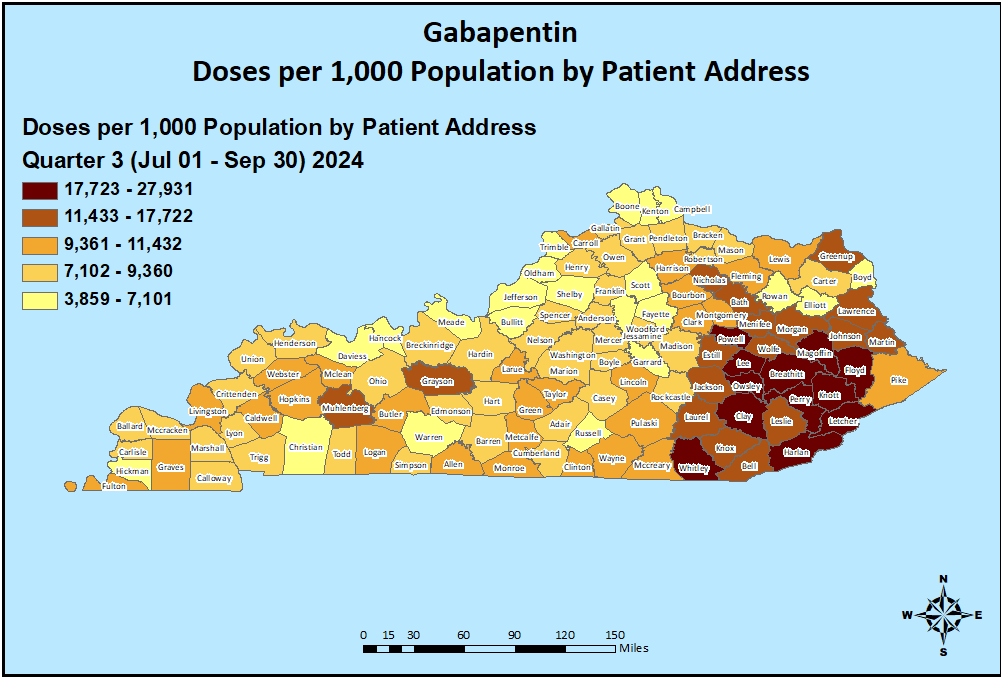 45
Gabapentin Usage Q3 2024
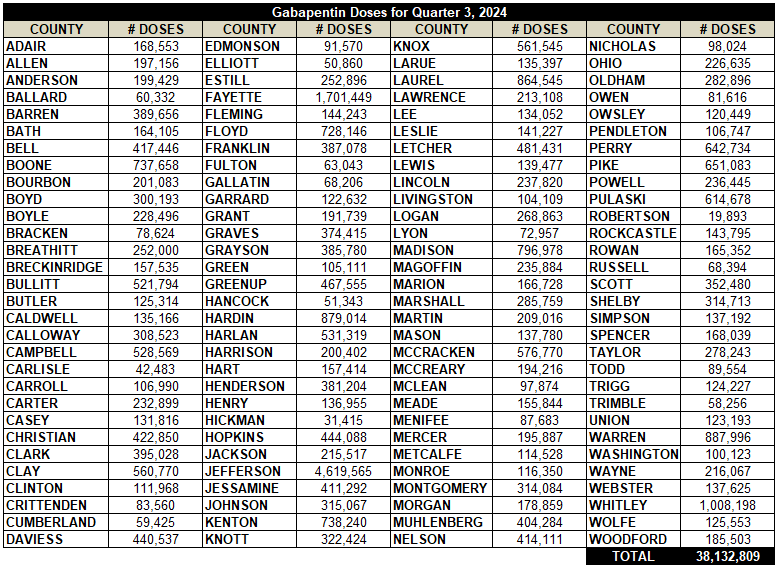 46
Gabapentin Usage Per 1,000 PopulationQ3 2024
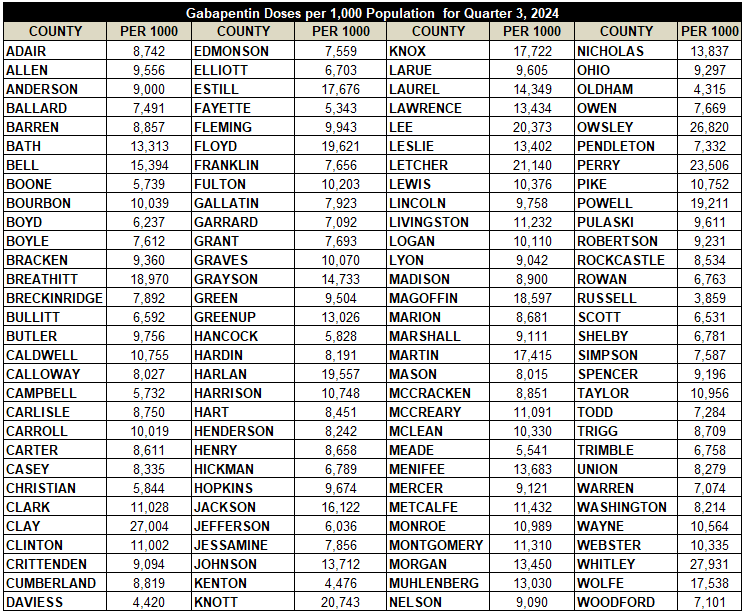 47
Buprenorphine/Naloxone Prescribing Q3 2024
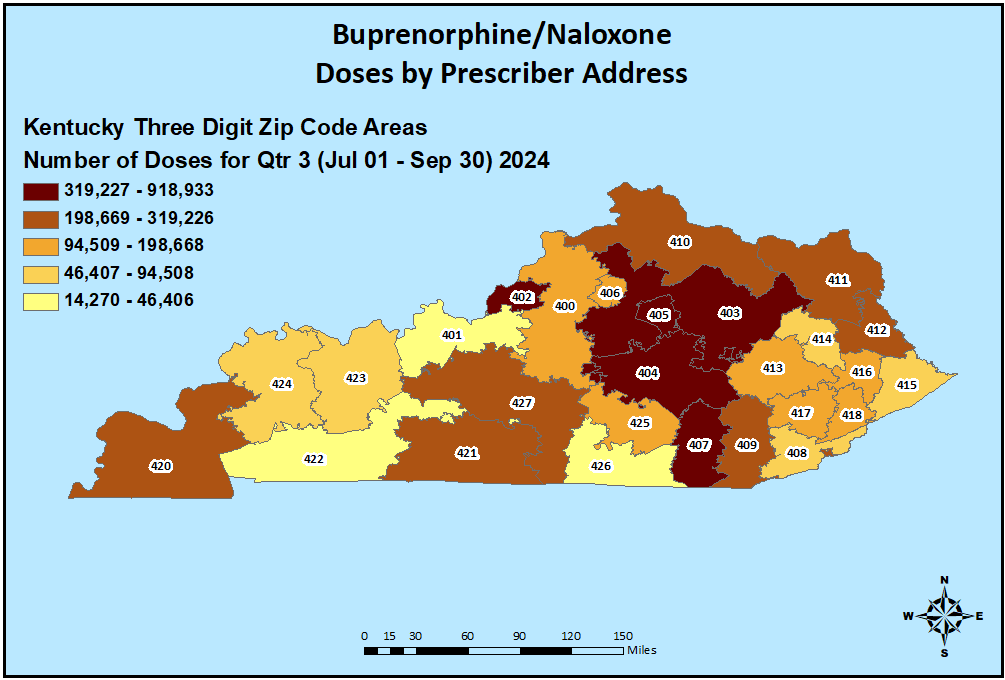 48
Buprenorphine/Naloxone Prescribing Q3 2024
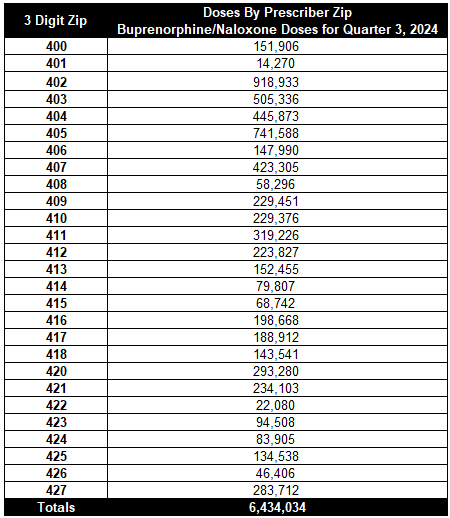 49
Buprenorphine/Naloxone UsageQ3 2024
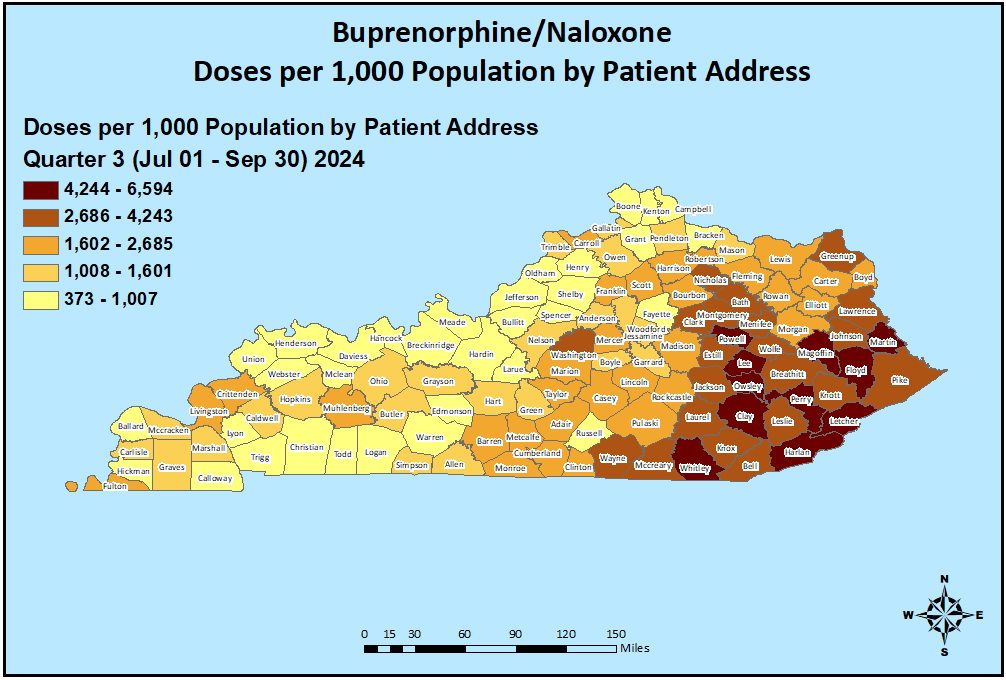 50
Buprenorphine/Naloxone Usage Q3 2024
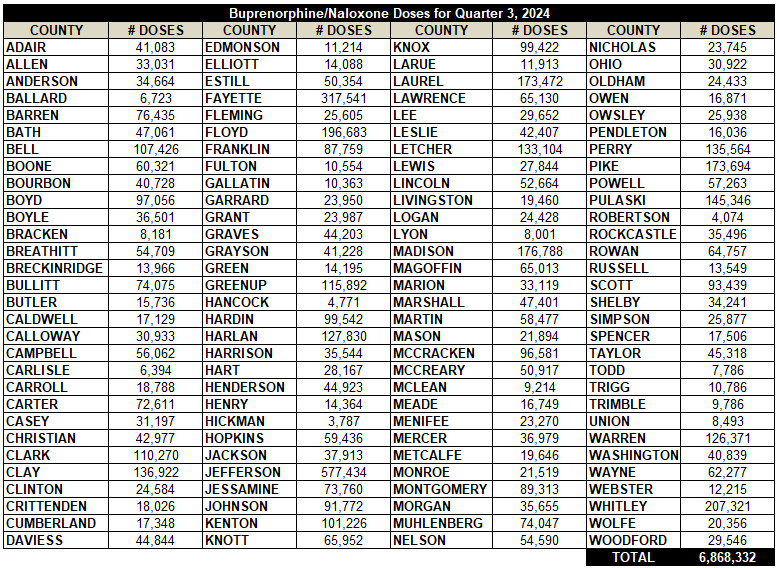 51
Buprenorphine/Naloxone Usage Per 1,000 PopulationQ3 2024
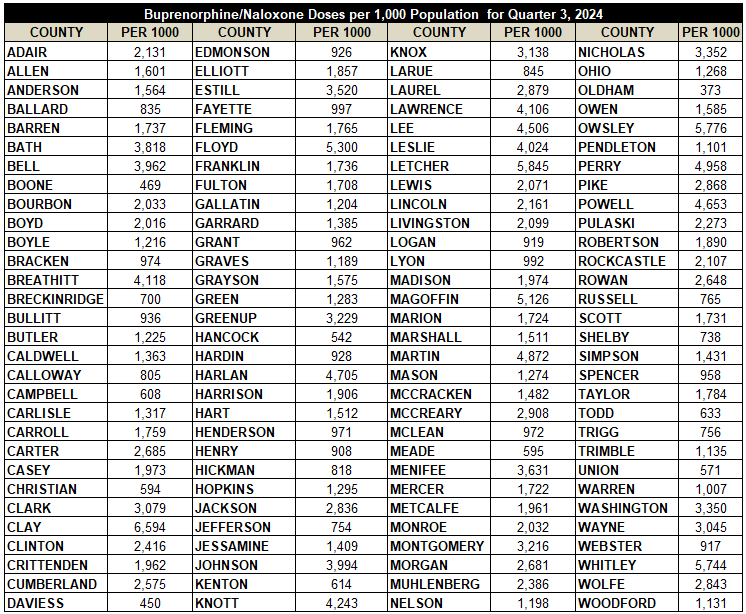 52
Oxymorphone Prescribing Q3 2024
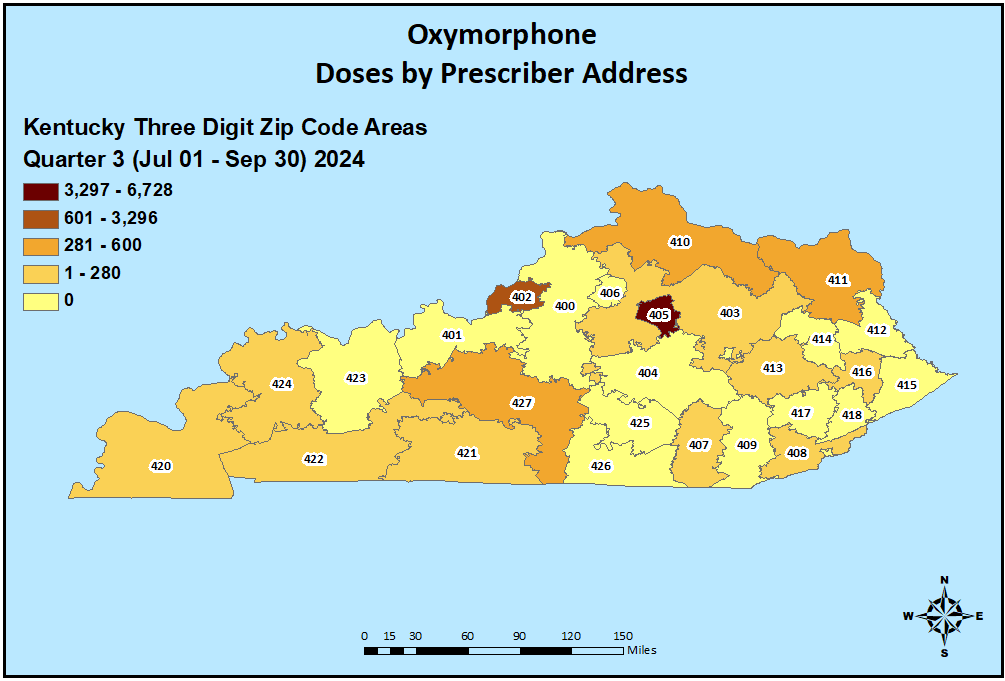 53
Oxymorphone Prescribing Q3 2024
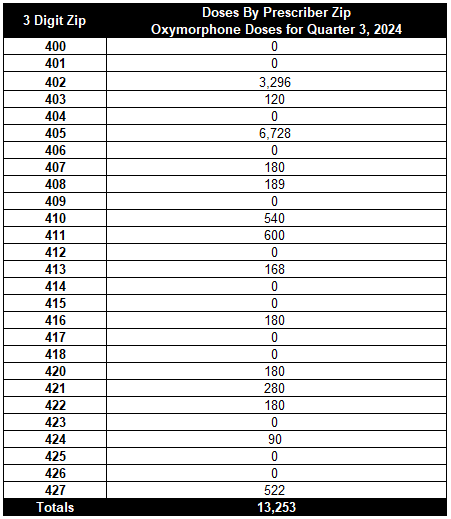 54
Oxymorphone UsageQ3 2024
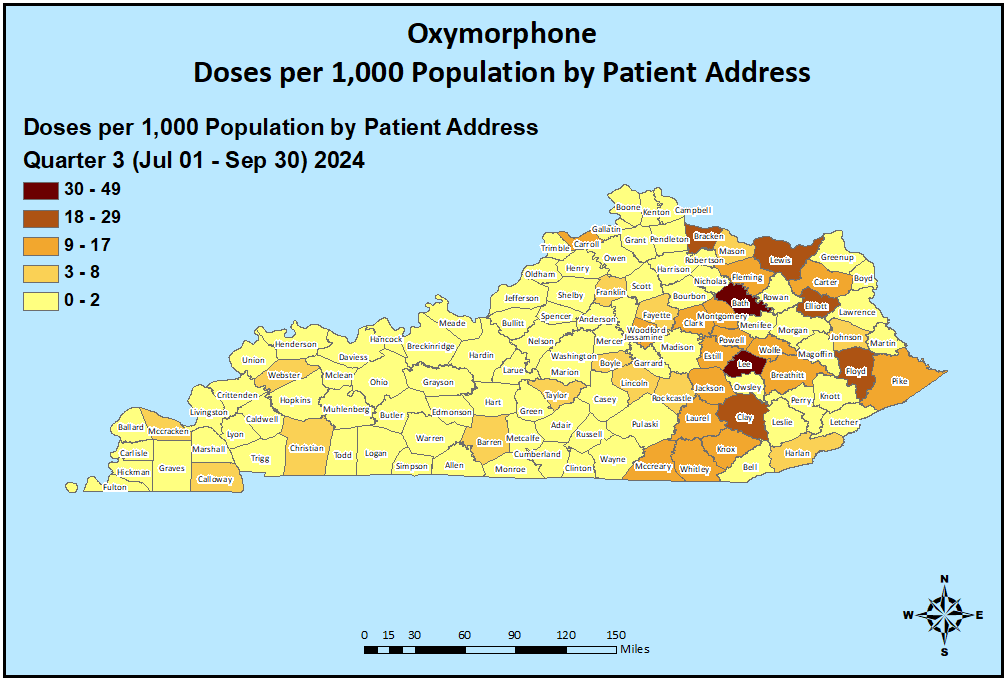 55
Oxymorphone Usage Q3 2024
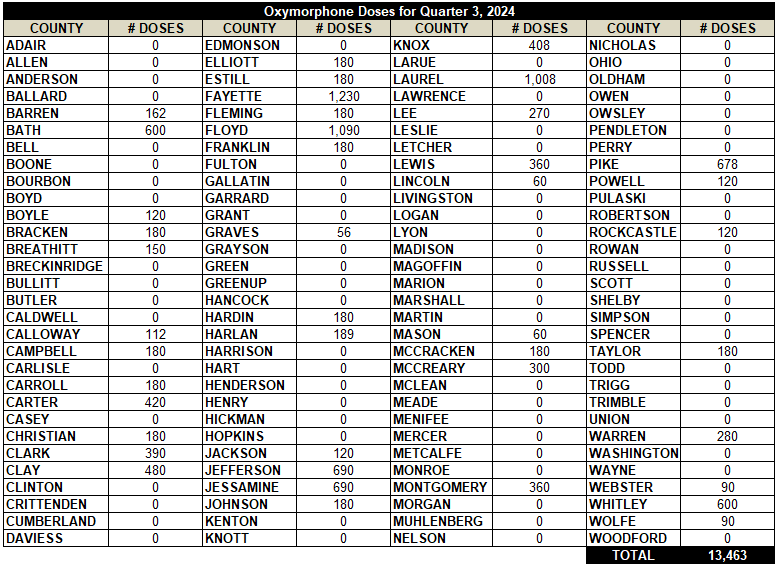 56
Oxymorphone Usage Per 1,000 PopulationQ3 2024
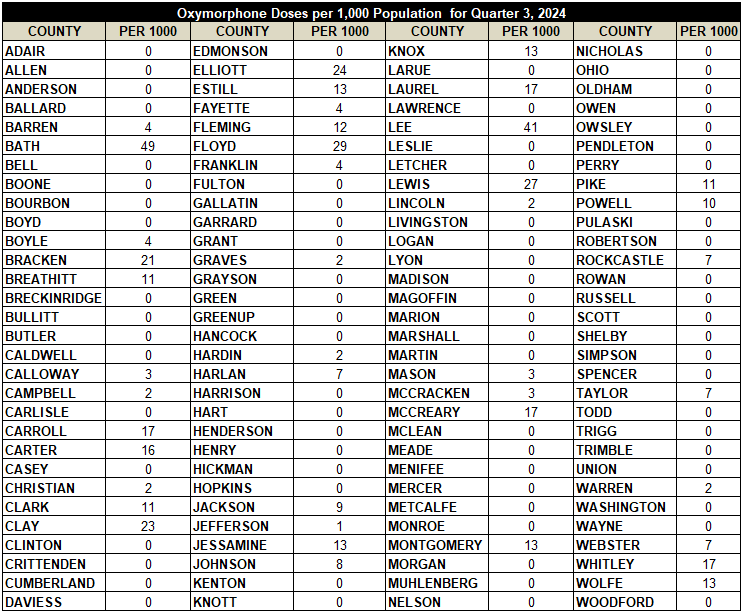 57